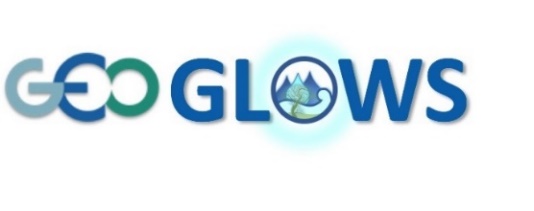 GEOGLOWS and EWVs
George J. Huffman / NASA Goddard Space Flight Center
CEOS Water From Space workshop, 13-15 November 2018, Delft, The Netherlands
GEOGLOWS
GEO Global Water Sustainability
GEO initiative
•	as of 2016
•	to connect the demands for sound and timely environmental information 
•	to the supply of data and information about the Earth’s water system
•	and to explore the science needed to achieve global water sustainability

Meet the information needs of policy drivers such as 
•	the Sustainable Development Goals, 
•	the Paris Agreement on Climate Change, 
•	the Sendai Framework for Disaster Risk Reduction, and
•	the Aichi Targets of the Convention on Biodiversity

Advocate for 
•	broad, open data policies
•	the right to access information 

Engage water-sensitive communities
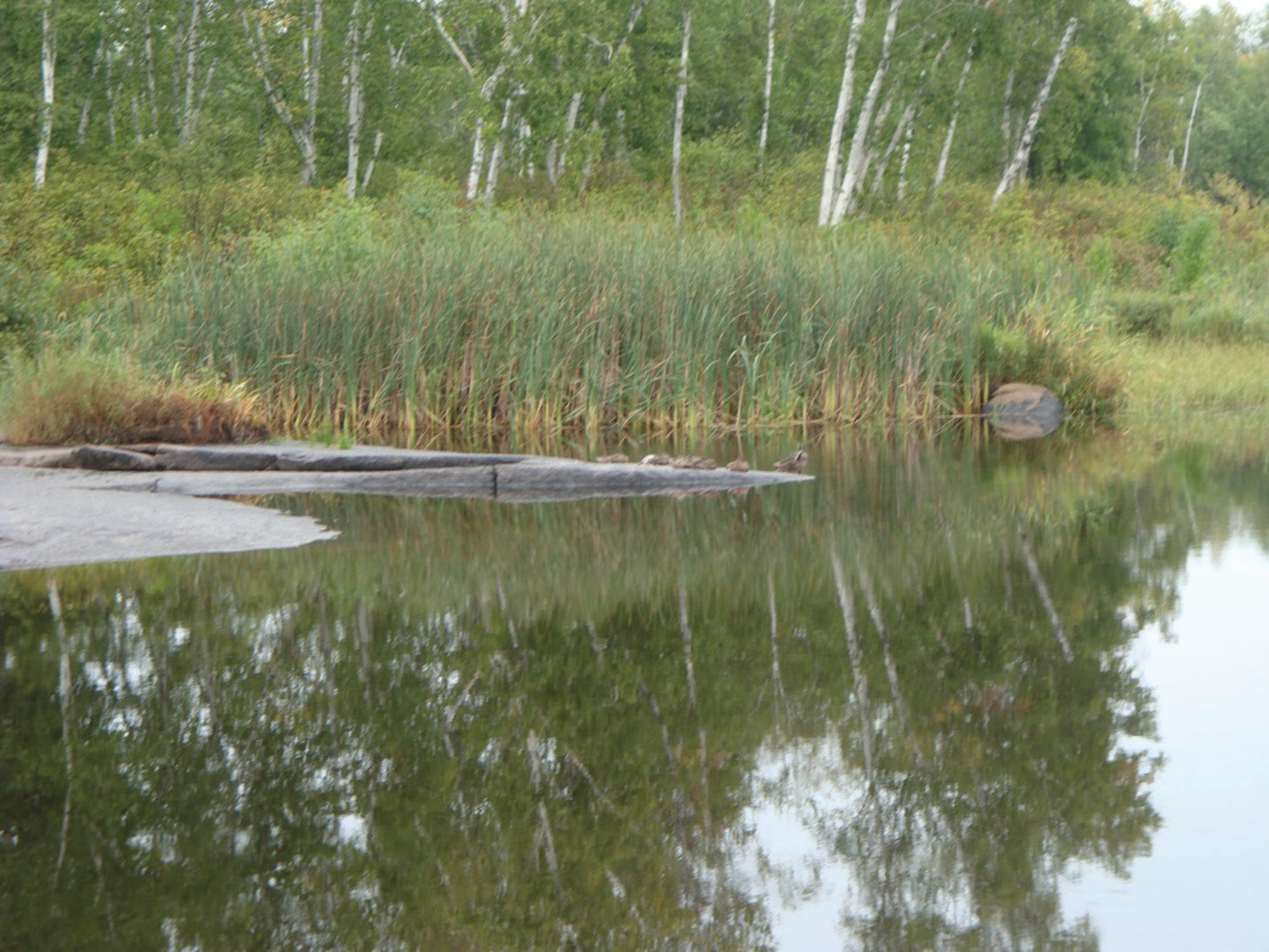 CEOS WFS, 13-15 November 2018
Delft, The Netherlands
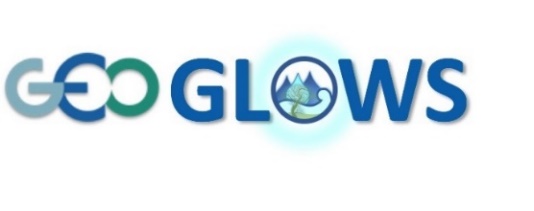 GEOGLOWS Thematic Structure
CEOS WFS, 13-15 November 2018
Delft, The Netherlands
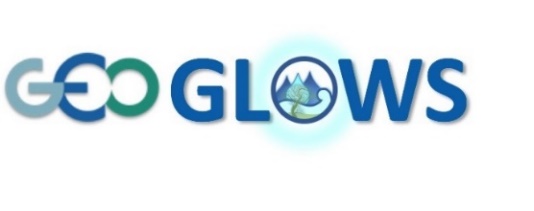 Support for SBAs and SDGs
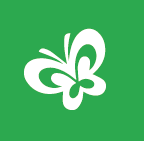 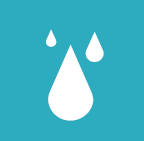 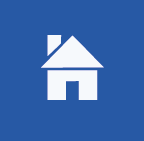 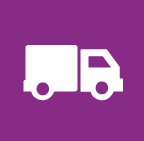 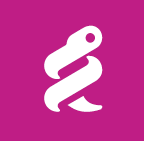 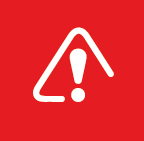 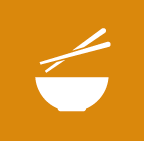 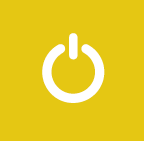 Links to SBAs and initiatives
EWVs are important and sometimes critical information inputs for 
•	Biodiversity
•	Agricultural and Forestry monitoring
•	Disaster Risk Management
•	Climate Resilience
•	Renewable Energy
Contributions to SDGs
•	water data plays an essential role in achieving targets and calculating indicators for 11 of the 17 SDGs, 
•	SDG 6 (Water) is considered an important basis for defining Water Quality EWVs.
•	Countries require EWVs in order to make timely interventions to achieve the SDGs.
CEOS WFS, 13-15 November 2018
Delft, The Netherlands
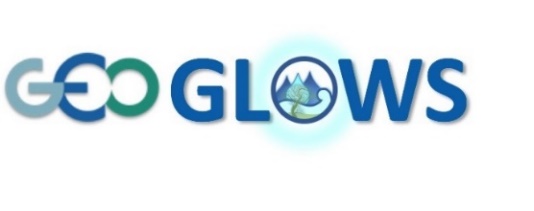 GEOGLOWS Approach to EWVs
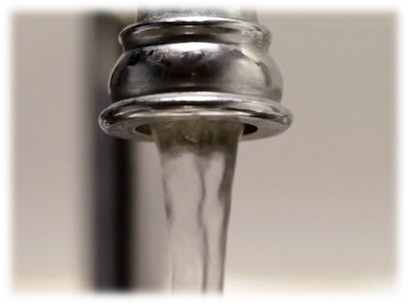 Methodology
•	the EWV status will be established through user and expert group surveys
•	non-traditional data sources will be explored by engagement with citizen science and data groups
•	observational system continuity and open data access will be pursued via white papers and advocacy to agencies
Project Governance Structure
•	WG members will take lead responsibility in specific areas
Challenges and Issues
•	the proper organizational structure of the water cycle and water quality EWVs is still under discussion
•	the diverse breadth of EWVs requires a wide range of experts to address the very different technical and application issues that each EWV poses
•	sensors and algorithms are needed that focus on fresh water quality, vs marine/coastal
CEOS WFS, 13-15 November 2018
Delft, The Netherlands
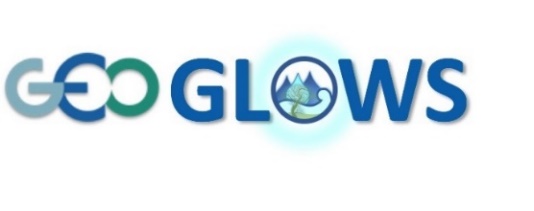 Selecting EWVs
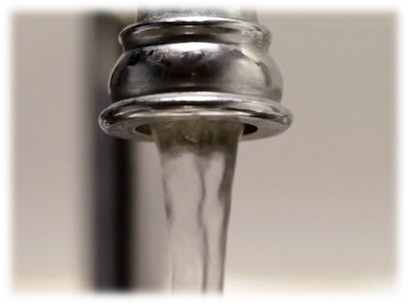 Revisit user requirements across the range of EWVs
•	considerable work is done, but need to expand to non-English-speaking groups
•	quantity (water cycle) and quality EWVs are at different stages of development
•	water quality requires consolidating a list of users and needs
•	interacting with AquaWatch, GEO-BON, GEO-Wetlands
•	CEOS Feasibility Study of an Aquatic Ecosystem Earth Observing System presents a detailed study of potential satellite observations for inland and coastal waters
•	 water quality requires a number of unique problem-specific criteria beyond the general criteria that will apply to all EWVs
•	in-situ (and lab analysis) data are expected to play a significant role in determining the options for delivering water quality EWVs

Once the essential variables are identified, we need to analyze
•	space/time/accuracy needs
•	what criteria the various observing systems already meet or could meet for various thresholds for data services
•	already initiated for quantitative EWVs
CEOS WFS, 13-15 November 2018
Delft, The Netherlands
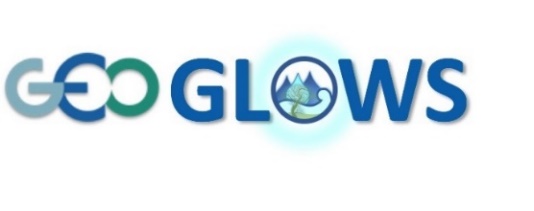 Guidelines for EWVs
•	Standards and best practices: The study should identify process guidelines for defining EWVs.
•	Source: EWVs can be measured, modeled, or a proxy. The most acceptable ways of providing an EWV will be identified in this analysis.
•	Redundancy: Select the variable that is easier to acquire even if it is not perfect.
•	Hierarchy: The more direct and less prescriptive an EWV is, the more likely it will be to accept a variety of different measurement sources and methods.
•	Attributes: A single variable can have a variety of sub-variables (aka attributes), which will be explicated in the definition process.
•	Stages of approval: An EWV will be "conditional" until it is demonstrated in the field to actually work, with the target status of “sufficient consensus”.
•	Updates: The EWV list will be updated periodically.
•	Distribution: Open data distribution is key, starting with existing data portals, and considering more broad-based solutions, such as GEOSS links to other systems (e.g., WIGOS).
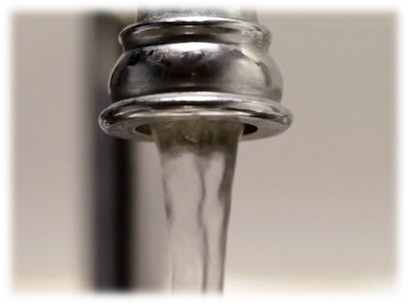 CEOS WFS, 13-15 November 2018
Delft, The Netherlands
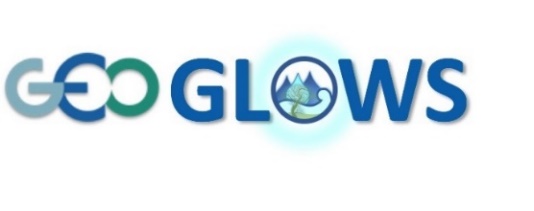 Current Status of EWV List
CEOS WFS, 13-15 November 2018
Delft, The Netherlands
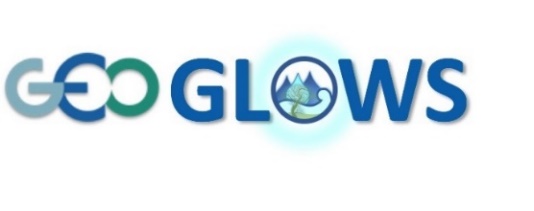 EWVs and ECVs
Differences and synergies
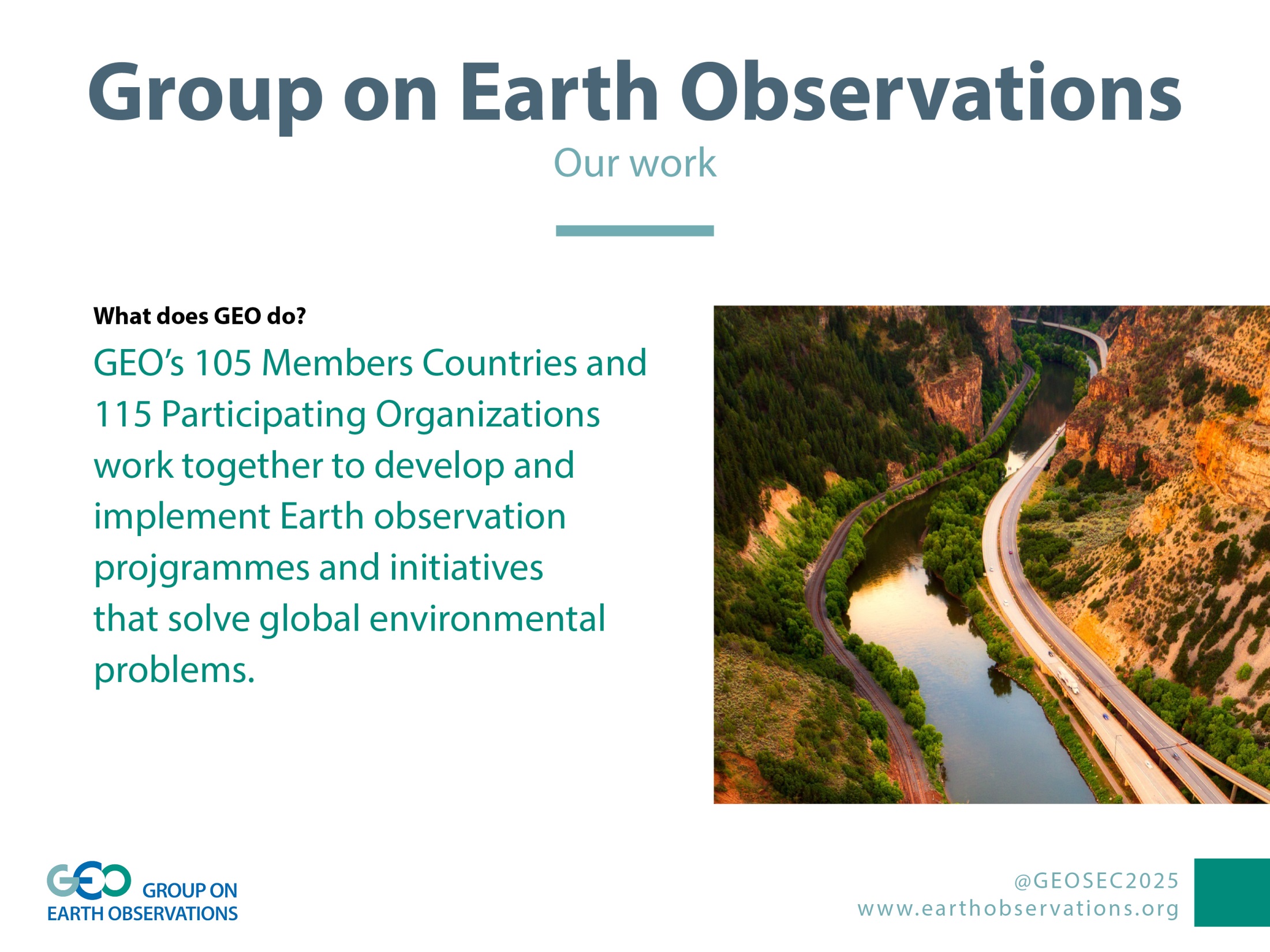 Compared to ECVs, EWVs need
•	higher space and time resolution
•	more frequent reporting
•	relaxed accuracy requirements
•	shorter time delays in making the information available (latency)
•	stronger ties to short-term predictions

Synergies
•	argue for support of observational networks and free access
•	strengthen the case for international data centers
•	support the development of data sets for areas where in-situ data are not adequate
•	mutual review on a regular basis
CEOS WFS, 13-15 November 2018
Delft, The Netherlands
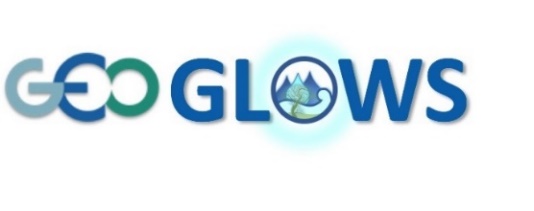 Key ongoing activities of GEOGLOWS (1/2)
As approved in the update to the 2017-2019 GEO Work Programme:
•	coordinate identifying a priority list of initial EWVs
•	with consistent criteria; 
•	organize an EWV Workshop in Europe, early February 2019;
•	redact the “white paper” on EWVs for presentation to the GEO Plenary and Ministerial in 2019,
•	including a plan for coordinating the definition of EWVs in support of the SDGs, Sendai, and other priority policies
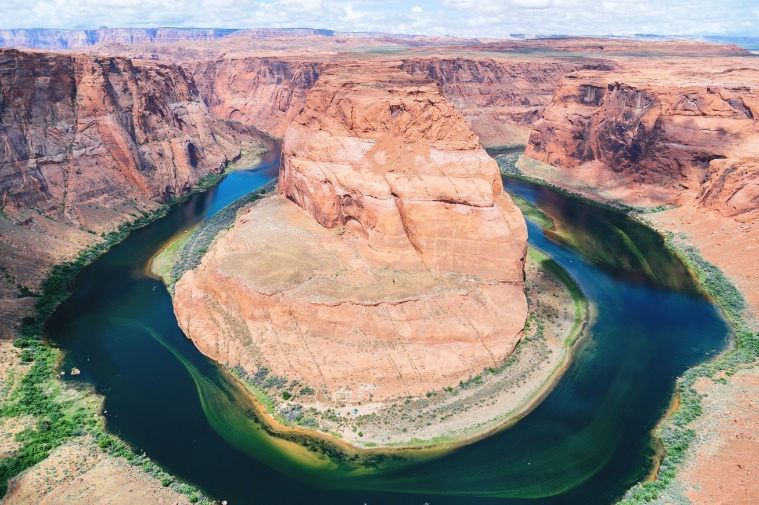 CEOS WFS, 13-15 November 2018
Delft, The Netherlands
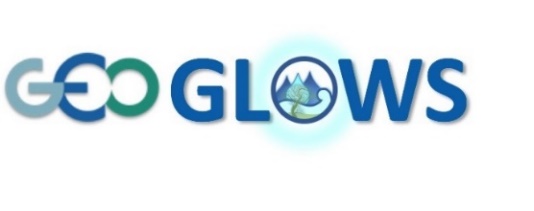 Key ongoing activities of GEOGLOWS (2/2)
And then
•	submit an EWV implementation plan by the 2020 GEO Plenary;
•	submit a plan for system development and governance facilitating consistent access to 
•	EWVs estimates and related processing tools 
•	at preferred resolutions 
•	by the 2021 GEO Plenary
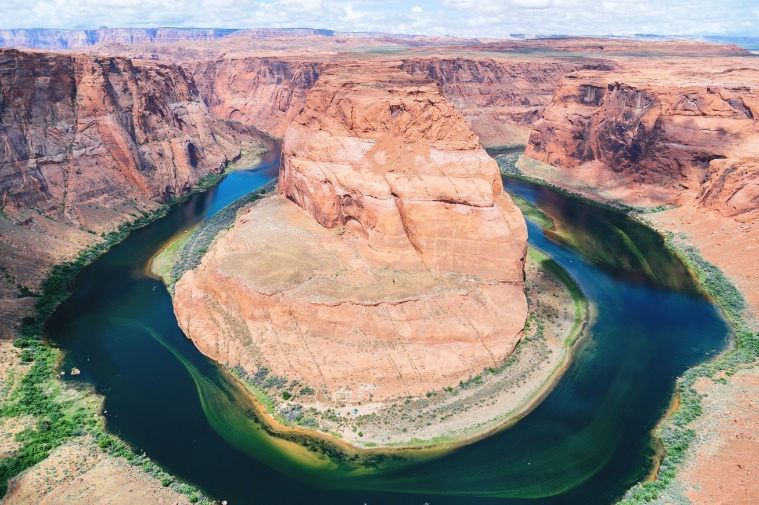 CEOS WFS, 13-15 November 2018
Delft, The Netherlands
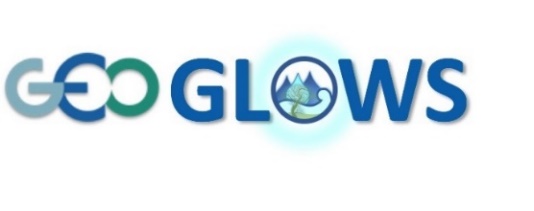 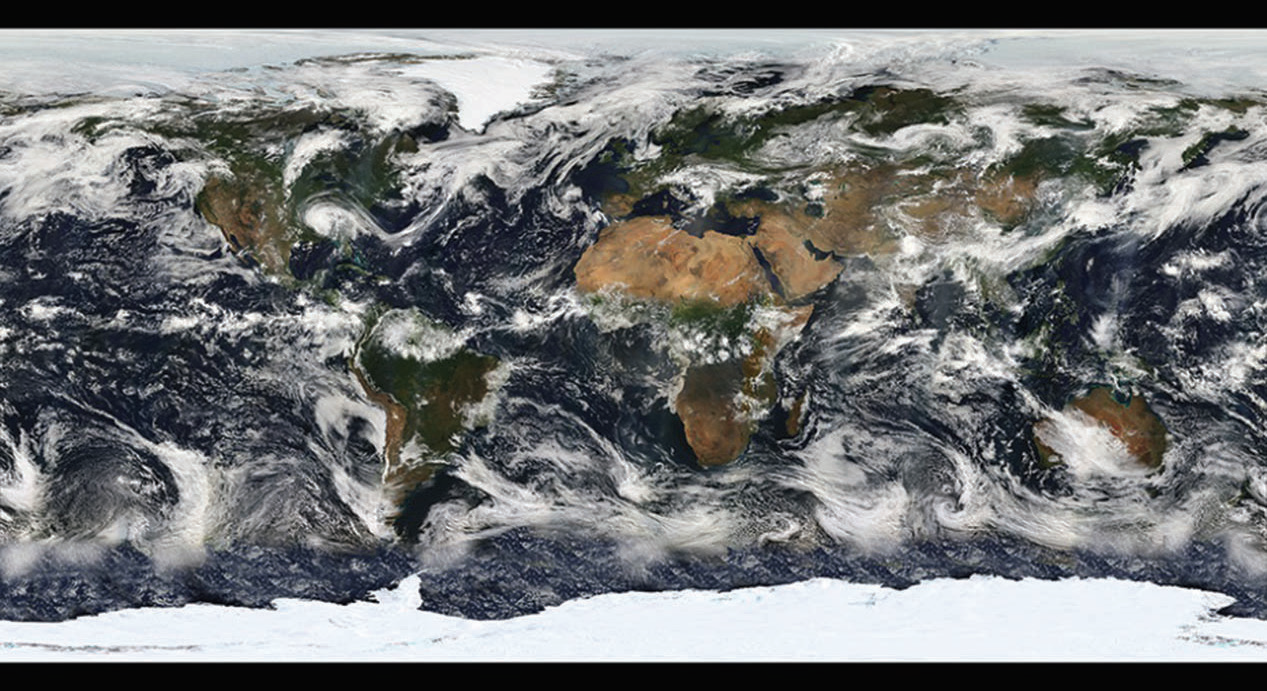 Thank You
george.j.huffman@nasa.gov
CEOS WFS, 13-15 November 2018
Delft, The Netherlands
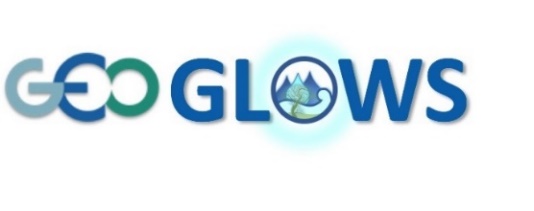